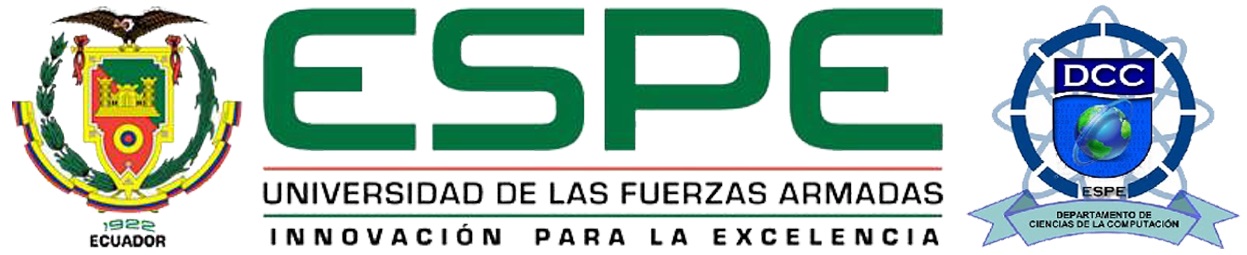 ANÁLISIS COMPARATIVO ENTRE FRAMEWORKS: IONIC2 Y REACT, PARA EL DESARROLLO DE APLICACIONES MÓVILES EN LA EMPRESA SOFYA SYSTEMS S.A., APLICADO A UN CASO DE ESTUDIO
Autor: Víctor Vladimir Añazco Marcillo
Director: Ing. César Villacís
Sangolquí, agosto 2017
FECHA ÚLTIMA REVISIÓN: 13/12/11
CÓDIGO: SGC.DI.260
VERSIÓN: 1.0
AGENDA
Antecedentes
Objetivos
Estudio Comparativo
Metodologías
Herramientas
Diseño prototipo
Desarrollo
Conclusiones
Recomendaciones
FECHA ÚLTIMA REVISIÓN: 13/12/11
CÓDIGO: SGC.DI.260
VERSIÓN: 1.0
ANTECEDENTES
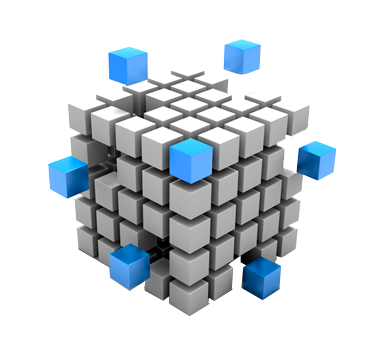 Aplicaciones móviles híbridas.
Frameworks de desarrollo.
Dificultad en el desarrollo de aplicaciones móviles.
Necesidad de establecer un framework para el desarrollo.
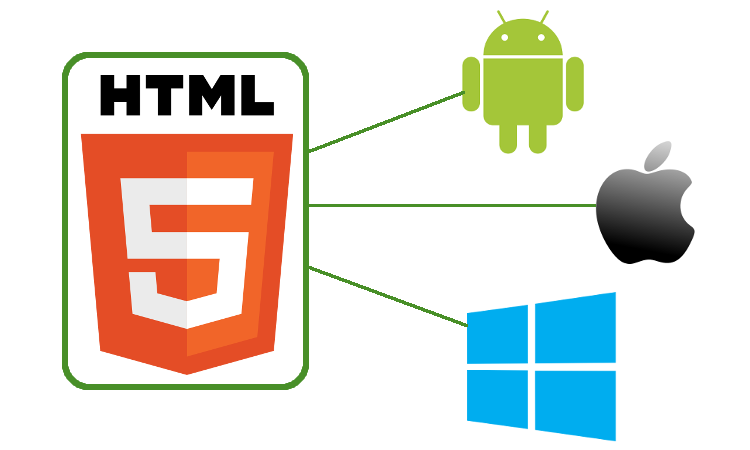 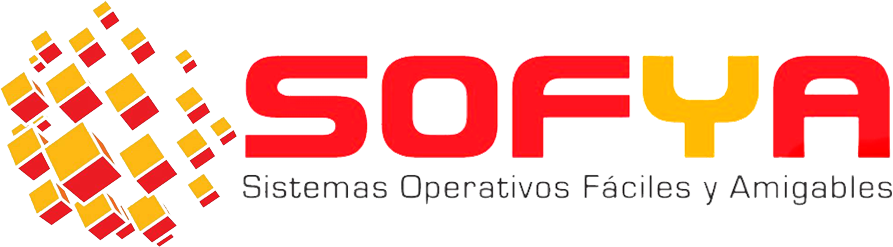 FECHA ÚLTIMA REVISIÓN: 13/12/11
CÓDIGO: SGC.DI.260
VERSIÓN: 1.0
OBJETIVOS
FECHA ÚLTIMA REVISIÓN: 13/12/11
CÓDIGO: SGC.DI.260
VERSIÓN: 1.0
ESTUDIO COMPARATIVO
FRAMEWORKS EXISTENTES
Frameworks más populares para el desarrollo de aplicaciones híbridas
Tomado de: (pixelcrayons, 2017)
FECHA ÚLTIMA REVISIÓN: 13/12/11
CÓDIGO: SGC.DI.260
VERSIÓN: 1.0
ESTUDIO COMPARATIVO
SELECCIÓN  DE ENTORNOS
Frameworks con más alto puntaje:
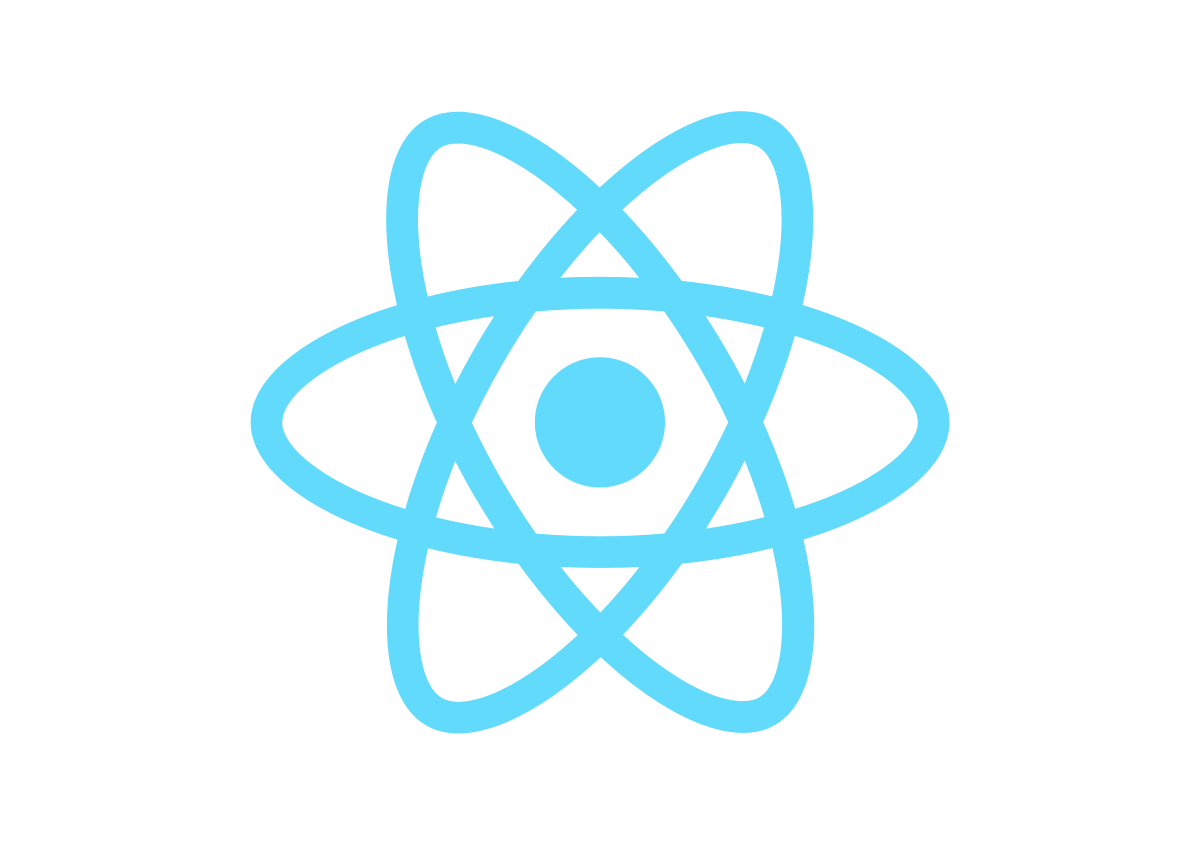 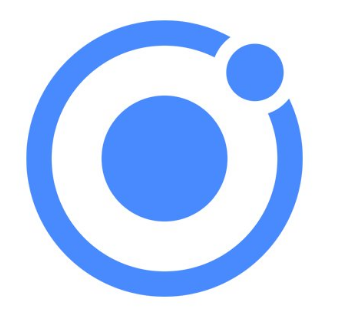 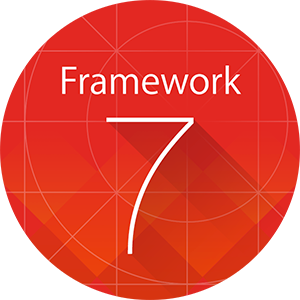 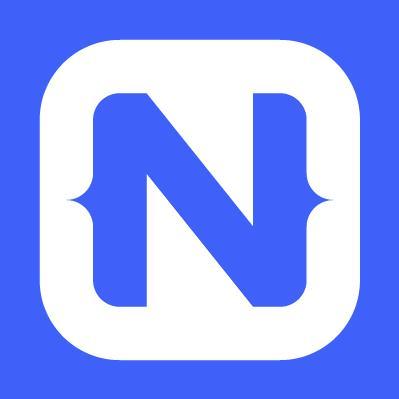 HERRAMIENTAS PAGADAS
REACT
IONIC
NATIVE SCRIPT
FRAMEWORK 7
FECHA ÚLTIMA REVISIÓN: 13/12/11
CÓDIGO: SGC.DI.260
VERSIÓN: 1.0
ESTUDIO COMPARATIVO
MODELO DE CALIDAD
Determinación de las métricas
RANGO
ASCENDENTE (R1)
RANGO
DESCENDENTE (R2)
CUMPLIMIENTO (C)
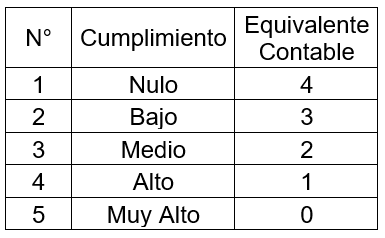 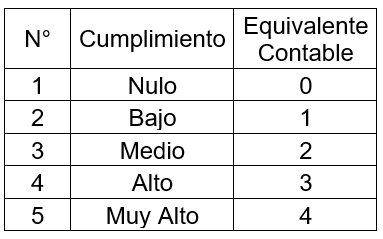 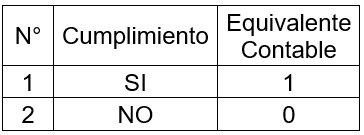 FECHA ÚLTIMA REVISIÓN: 13/12/11
CÓDIGO: SGC.DI.260
VERSIÓN: 1.0
ESTUDIO COMPARATIVO
CONSTRUCCIÓN DEL MODELO DE CALIDAD
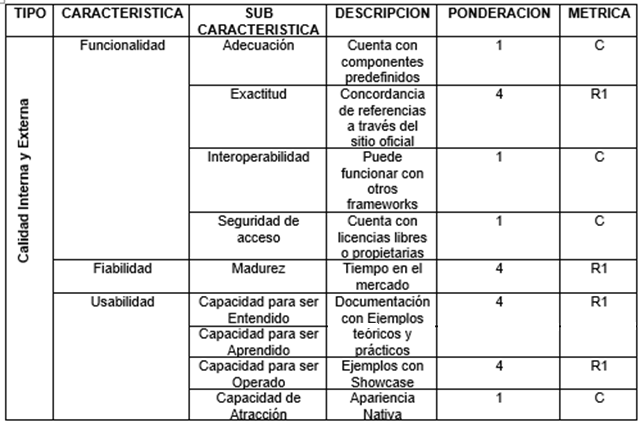 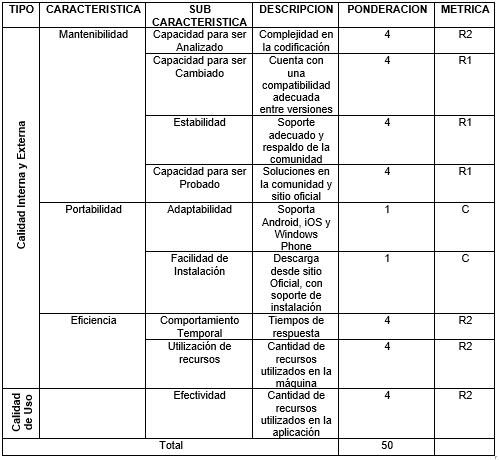 FECHA ÚLTIMA REVISIÓN: 13/12/11
CÓDIGO: SGC.DI.260
VERSIÓN: 1.0
ESTUDIO COMPARATIVO
RESULTADOS DEL MODELO DE CALIDAD
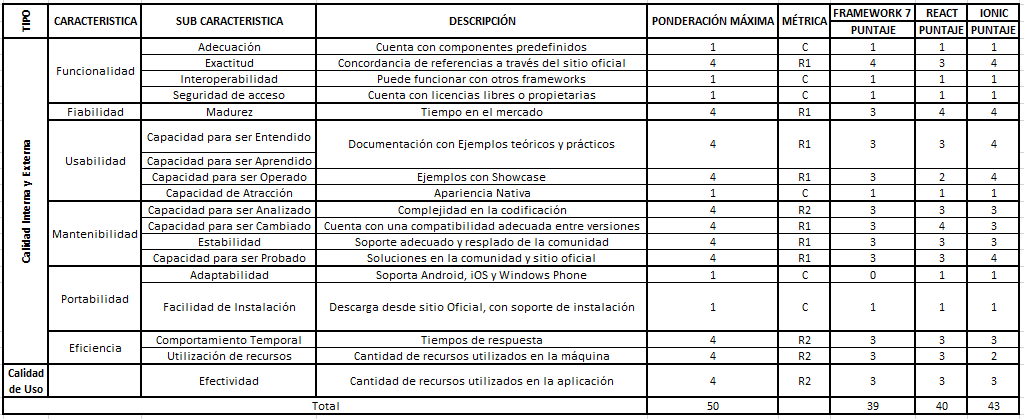 FECHA ÚLTIMA REVISIÓN: 13/12/11
CÓDIGO: SGC.DI.260
VERSIÓN: 1.0
ESTUDIO COMPARATIVO
RESULTADOS DEL MODELO DE CALIDAD
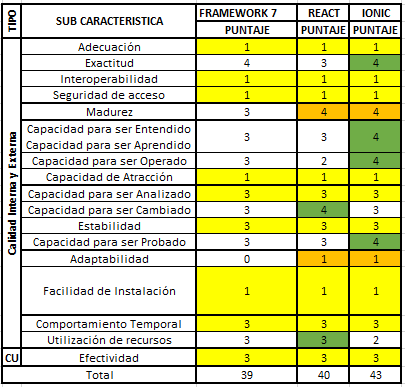 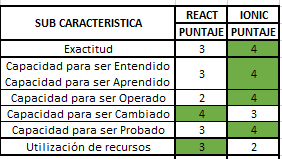 FECHA ÚLTIMA REVISIÓN: 13/12/11
CÓDIGO: SGC.DI.260
VERSIÓN: 1.0
ESTUDIO COMPARATIVO
FODA
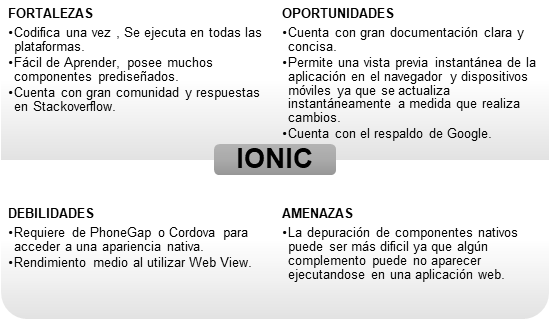 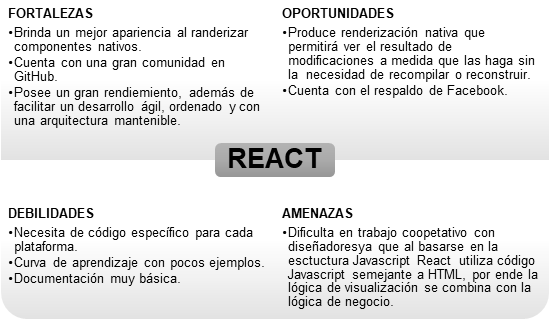 FECHA ÚLTIMA REVISIÓN: 13/12/11
CÓDIGO: SGC.DI.260
VERSIÓN: 1.0
ESTUDIO COMPARATIVO
RESULTADOS COMPARATIVA
React > Ionic
Capacidad para ser Cambiado
Consumo de recursos
Mejor diseño nativo con un mayor rendimiento
Ionic  > React
Capacidad para ser Entendido Aprendido y Probado.
Codificación y Documentación.
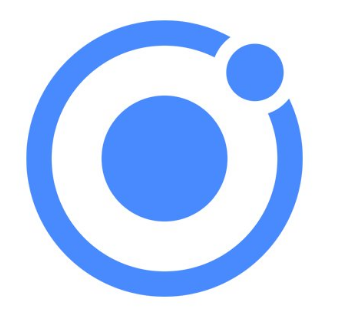 Ionic supera a React como herramienta para el desarrollo de aplicaciones híbridas.
FECHA ÚLTIMA REVISIÓN: 13/12/11
CÓDIGO: SGC.DI.260
VERSIÓN: 1.0
METODOLOGIAS
METODOLOGÍAS
EXTREME PROGRAMMING (XP)
SCRUM
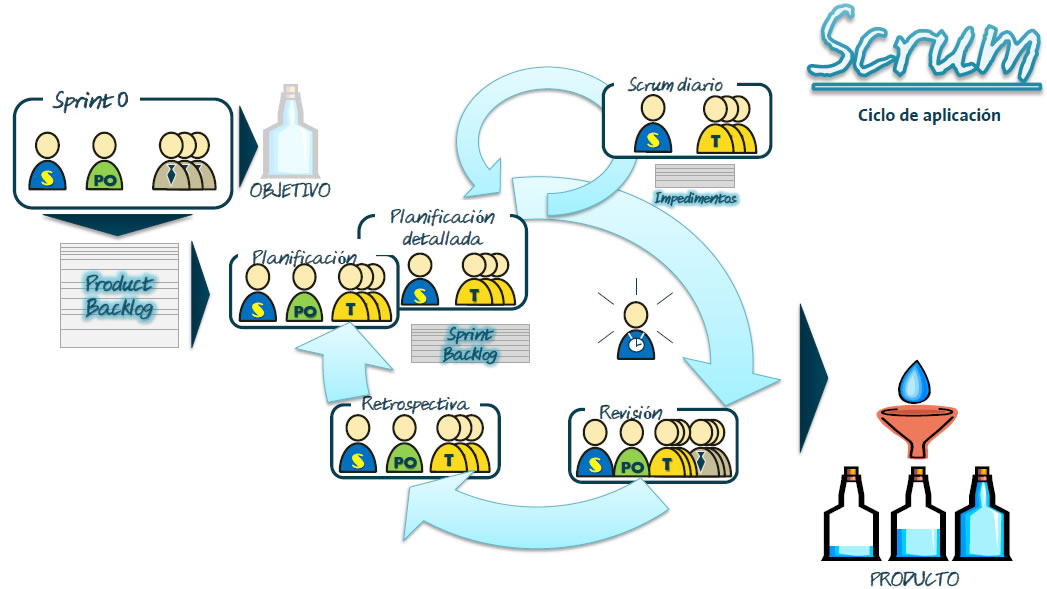 FECHA ÚLTIMA REVISIÓN: 13/12/11
CÓDIGO: SGC.DI.260
VERSIÓN: 1.0
METODOLOGÍAS
FECHA ÚLTIMA REVISIÓN: 13/12/11
CÓDIGO: SGC.DI.260
VERSIÓN: 1.0
HERRAMIENTAS
FECHA ÚLTIMA REVISIÓN: 13/12/11
CÓDIGO: SGC.DI.260
VERSIÓN: 1.0
APLICACIÓN
COACH LIDERAZGO
LIBRO DIGITAL
SESIONES DE ENTRENAMIENTO
CUMPLIMIENTO DE COMPROMISOS
CONTROL DE AVANCE
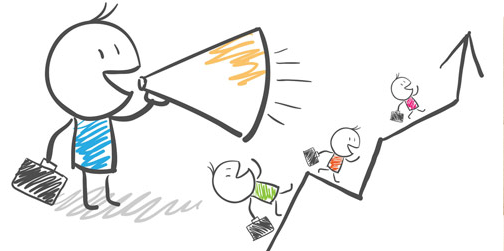 FECHA ÚLTIMA REVISIÓN: 13/12/11
CÓDIGO: SGC.DI.260
VERSIÓN: 1.0
DISEÑO
BASE DE DATOS
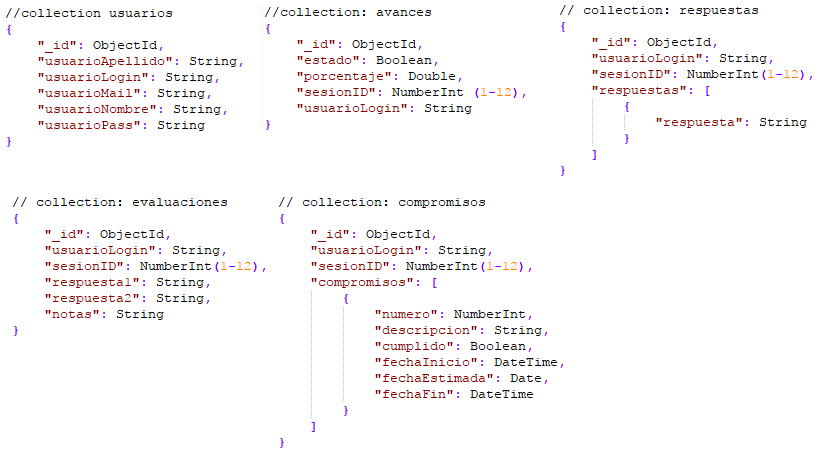 FECHA ÚLTIMA REVISIÓN: 13/12/11
CÓDIGO: SGC.DI.260
VERSIÓN: 1.0
DISEÑO
CASOS DE USO
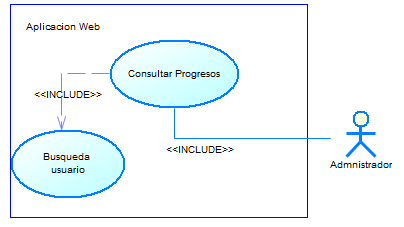 FECHA ÚLTIMA REVISIÓN: 13/12/11
CÓDIGO: SGC.DI.260
VERSIÓN: 1.0
DISEÑO
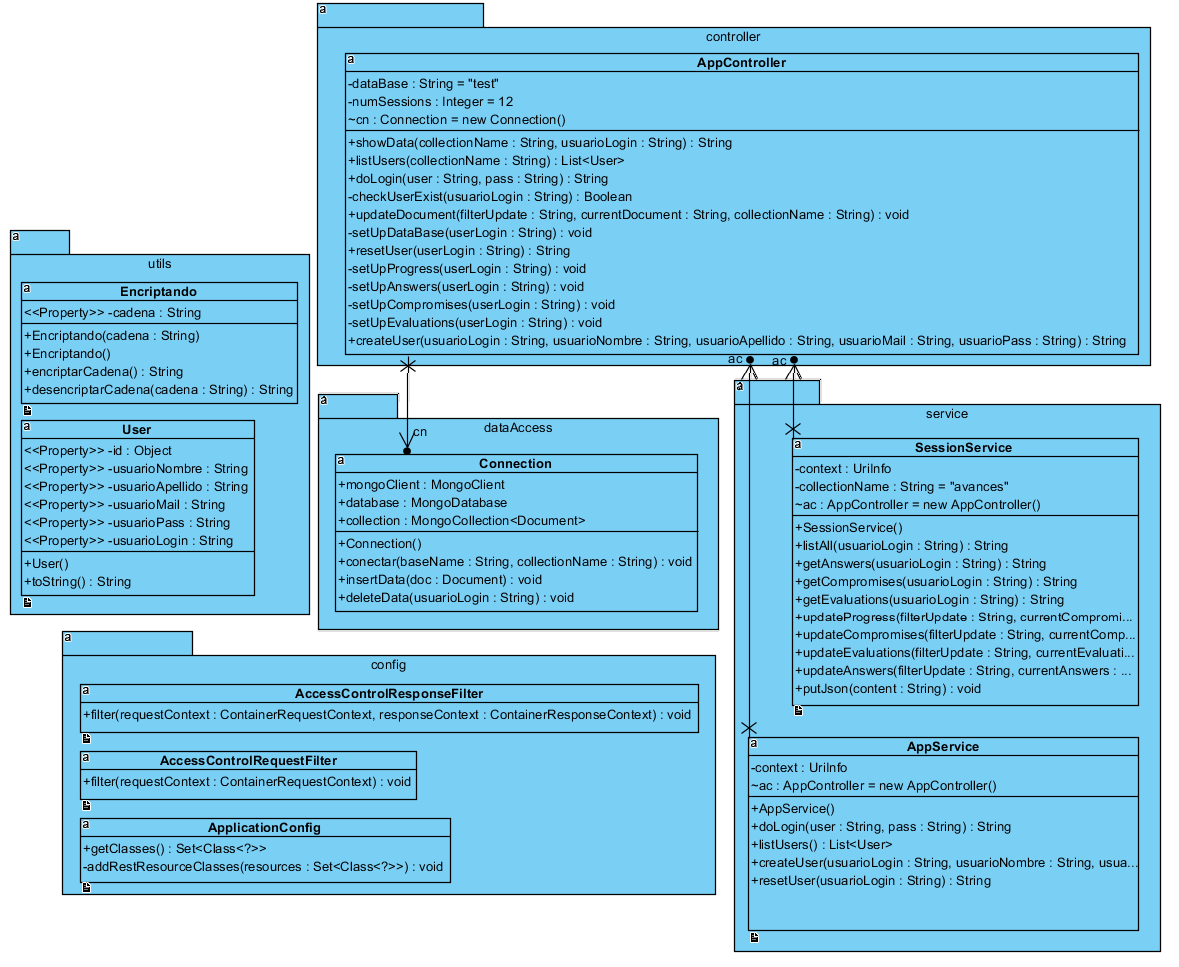 DIAGRAMA DE CLASES
FECHA ÚLTIMA REVISIÓN: 13/12/11
CÓDIGO: SGC.DI.260
VERSIÓN: 1.0
DISEÑO
ARQUITECTURA
FECHA ÚLTIMA REVISIÓN: 13/12/11
CÓDIGO: SGC.DI.260
VERSIÓN: 1.0
DESARROLLO
Iteración 1
FECHA ÚLTIMA REVISIÓN: 13/12/11
CÓDIGO: SGC.DI.260
VERSIÓN: 1.0
DESARROLLO
Iteración 1:Registar Usuario, Iniciar Sesión, Visualizar Contenido
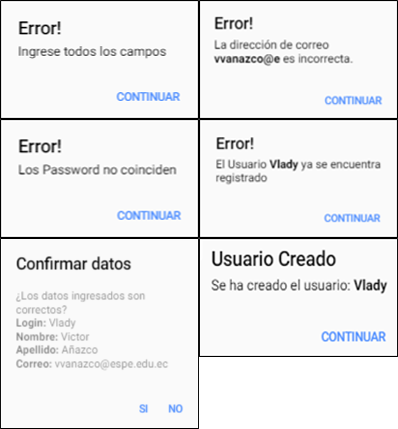 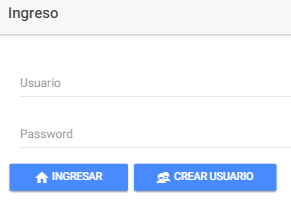 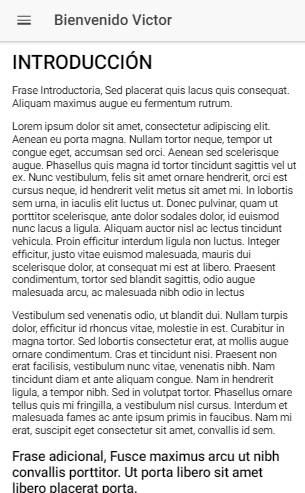 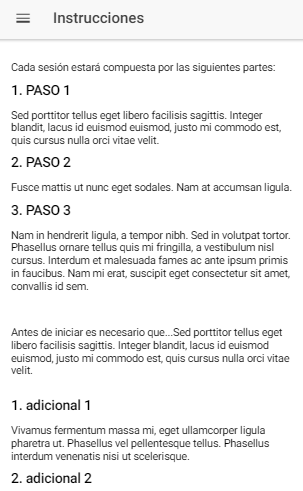 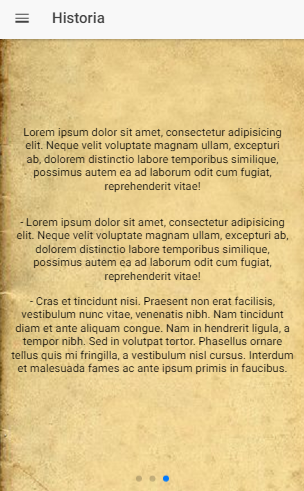 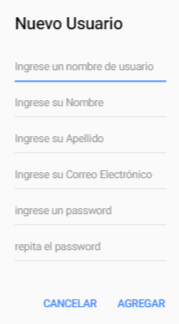 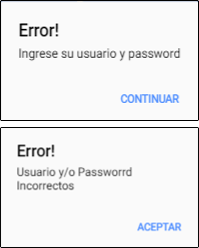 FECHA ÚLTIMA REVISIÓN: 13/12/11
CÓDIGO: SGC.DI.260
VERSIÓN: 1.0
DESARROLLO
Iteración 2
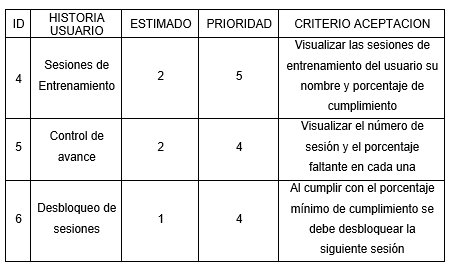 FECHA ÚLTIMA REVISIÓN: 13/12/11
CÓDIGO: SGC.DI.260
VERSIÓN: 1.0
DESARROLLO
Iteración 2:Sesiones Entrenamiento, Control Avance, Desbloqueo Sesiones
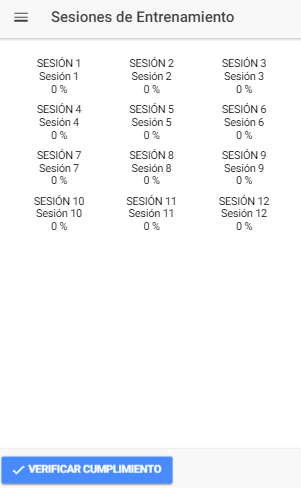 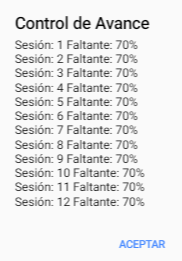 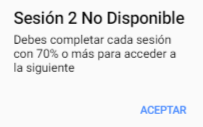 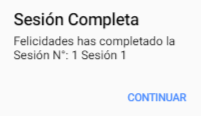 FECHA ÚLTIMA REVISIÓN: 13/12/11
CÓDIGO: SGC.DI.260
VERSIÓN: 1.0
DESARROLLO
Iteración 3
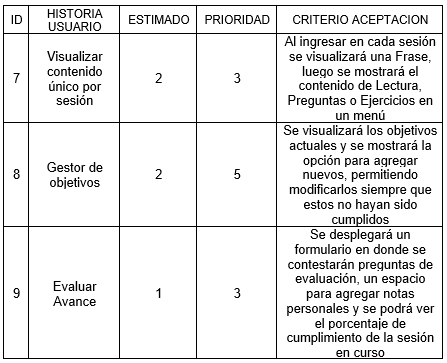 FECHA ÚLTIMA REVISIÓN: 13/12/11
CÓDIGO: SGC.DI.260
VERSIÓN: 1.0
DESARROLLO
Iteración 3:Contenido por Sesión, Gestor Objetivos, Evaluar Avance
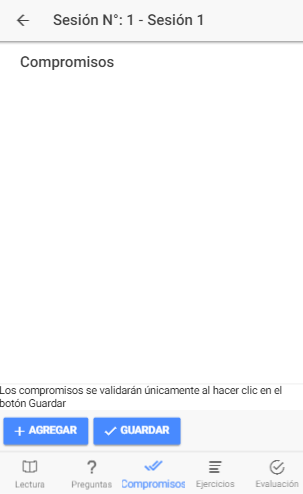 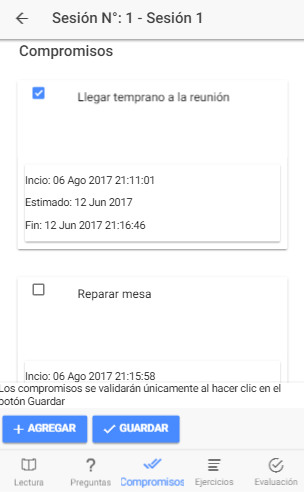 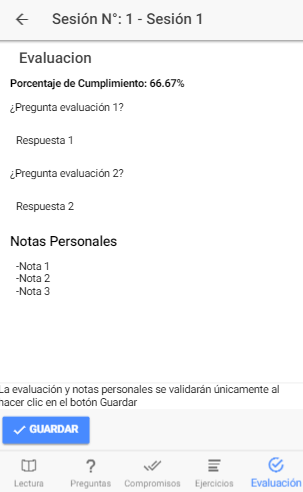 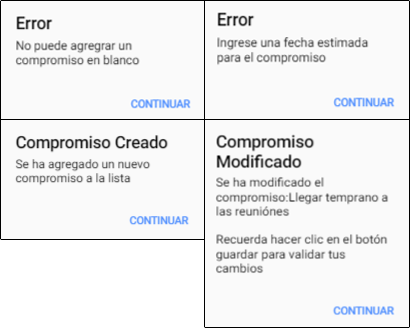 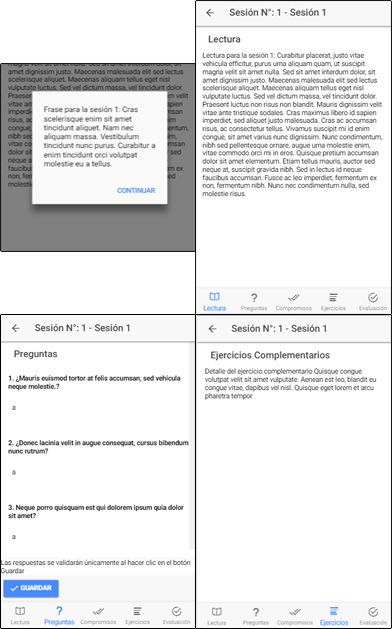 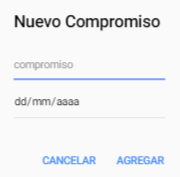 FECHA ÚLTIMA REVISIÓN: 13/12/11
CÓDIGO: SGC.DI.260
VERSIÓN: 1.0
DESARROLLO
Iteración 4
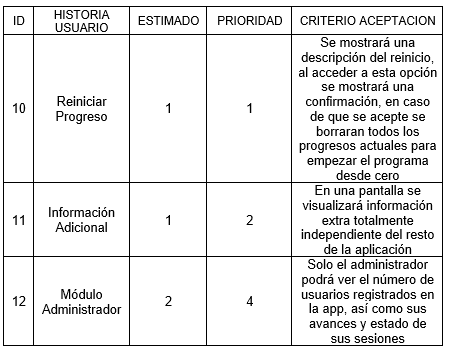 FECHA ÚLTIMA REVISIÓN: 13/12/11
CÓDIGO: SGC.DI.260
VERSIÓN: 1.0
DESARROLLO
Iteración 4:Reiniciar Progreso, Información Adicional, Módulo Administrador
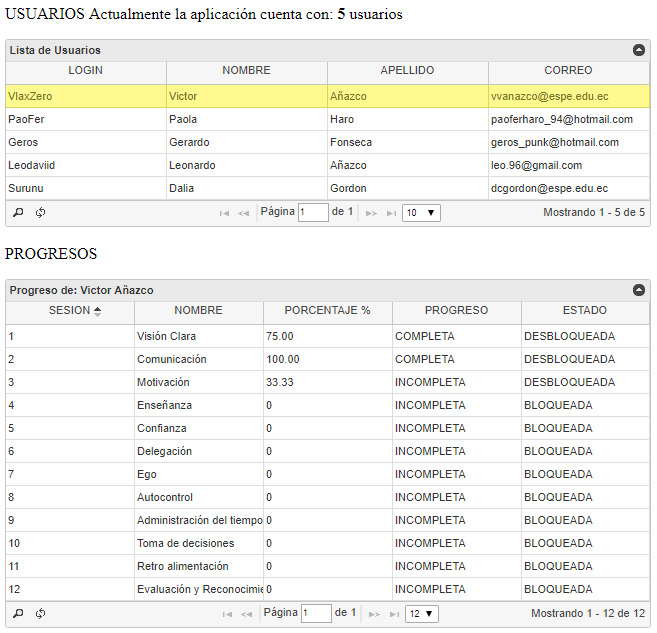 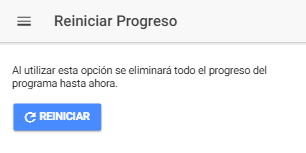 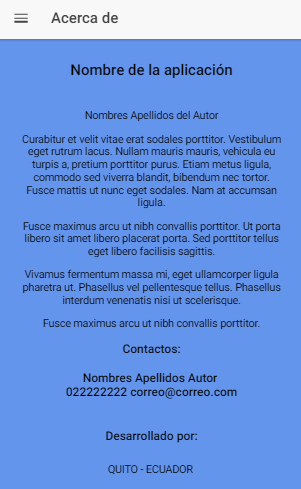 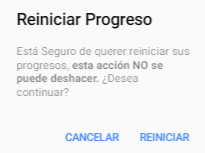 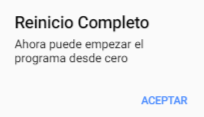 CONCLUSIONES
El modelo de calidad construido permitió visualizar y analizar las características de cada framework ayudando al momento de elegir el más acorde con las necesidades de la empresa SOFYA S.A.
Gracias al uso de la Matriz FODA fue posible tener una visión más clara de las ventajas y desventajas de cada framework.
Se eligió a IONIC como framework para el desarrollo ya que tiene ventaja sobre React en: capacidad para ser entendido, aprendido y probado, además de poseer más ventajas en lo que se refiere a codificación y documentación factores muy importantes al momento de desarrollar una aplicación.
La combinación de metodologías SCRUM y XP facilitó el desarrollo de la aplicación al brindar un mejor control de avances con cada sprint e iteración durante el proceso.
FECHA ÚLTIMA REVISIÓN: 13/12/11
CÓDIGO: SGC.DI.260
VERSIÓN: 1.0
RECOMENDACIONES
Al momento de realizar un modelo de evaluación tomar en cuenta las características más relevantes para no tener una sobrecarga de información y un grado alto de complejidad para realizar un análisis.
Aplicar una matriz FODA a un número reducido de objetos de estudio para ayudar a la toma de decisiones. 
Revisar constantemente la documentación del framework para familiarizarse con el mismo y estar al pendiente de posibles actualizaciones.
Durante el proceso de desarrollo llevar un buen control de actividades realizadas y tareas pendientes para poder obtener mejores resultados al final del proceso.
FECHA ÚLTIMA REVISIÓN: 13/12/11
CÓDIGO: SGC.DI.260
VERSIÓN: 1.0
¡¡¡GRACIAS POR SU ATENCIÓN!!!
FECHA ÚLTIMA REVISIÓN: 09/10/13
CÓDIGO: SGC.DI.260
VERSIÓN: 1.1
[Speaker Notes: ¡Te amo chivito de mi corazón!¡Mucha suerte mi vida!]